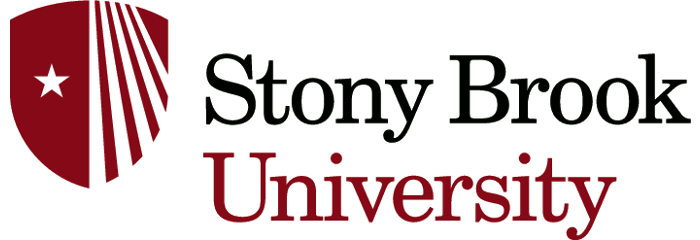 Forward Propagation, Backward Regression, and Pose Association for Hand Tracking in the WildMingzhen Huang[1,2], Supreeth Narasimhaswamy[1], Saif Vazir[3], Haibin Ling[2], Minh Hoai[2,4]Stony Brook University [1], University at Buffalo [2], Tulip Interfaces [3], VinAI Research [4]
Methods
Forward propagation: estimating motion and gathering features in two adjacent frames
Backward regression: detecting the hands and their corresponding offset in prior frame to associate hands
Pose association: using pose tracking to achieve long-term hand tracking
Introduction:
Goal: Tracking multiple hands in unconstrained environment
Approach: 
An end-to-end trainable model based on Cascade-RCNN with additional two novel stages forward propagation, backward regression
A high level association method for long term tracking
Outperform SOTA MOT methods on several benchmarks
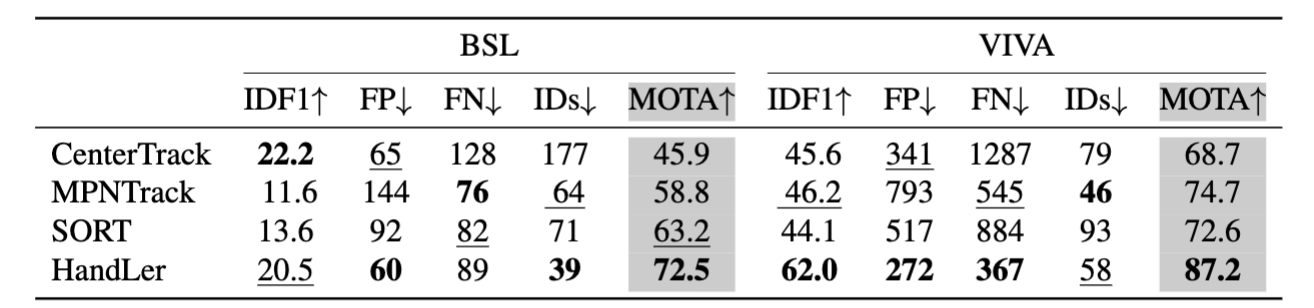 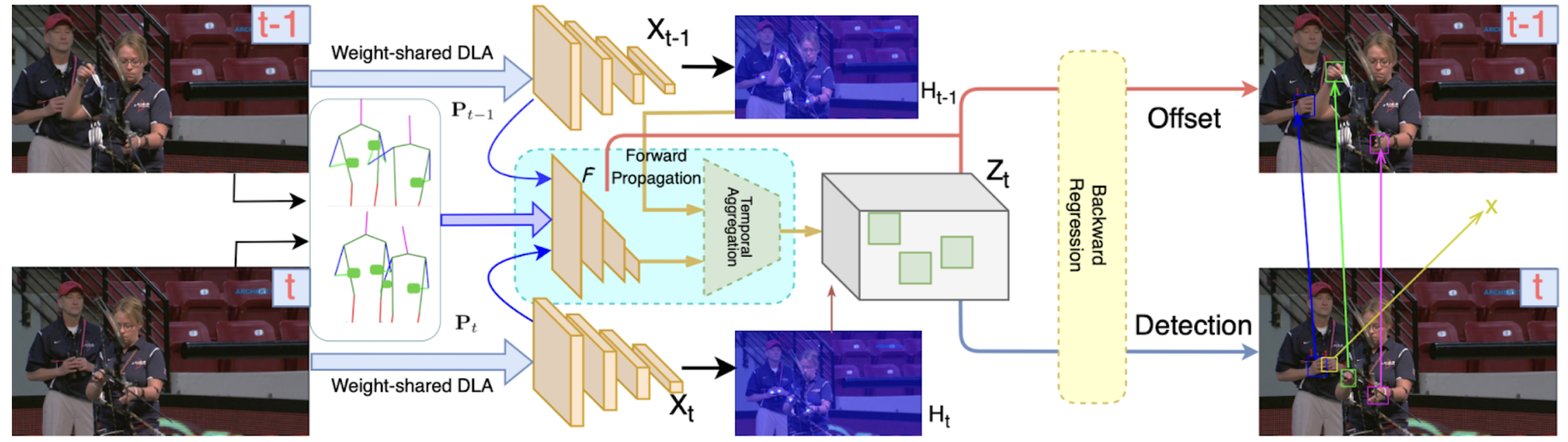 Challenges:
Hands move fast, brings motion blur
Hands’ appearances are different depend on the rotation
Hands from different person have similar appearance
Compare with SOTAs on BSL and VIVA dataset
Qualitative Results:
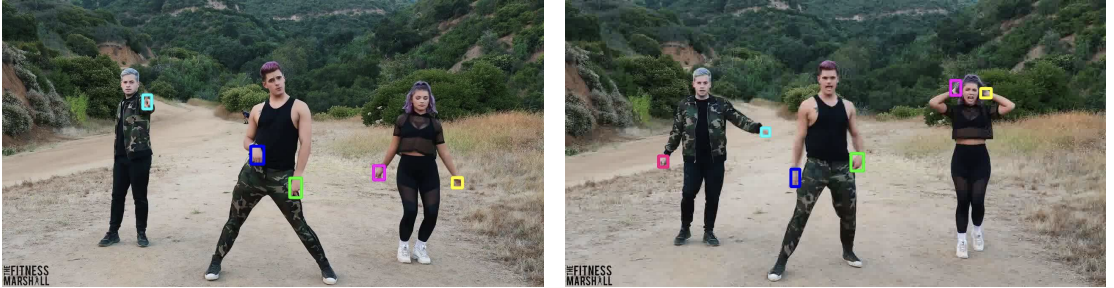 Youtube-Hands Dataset
Experimental Results:
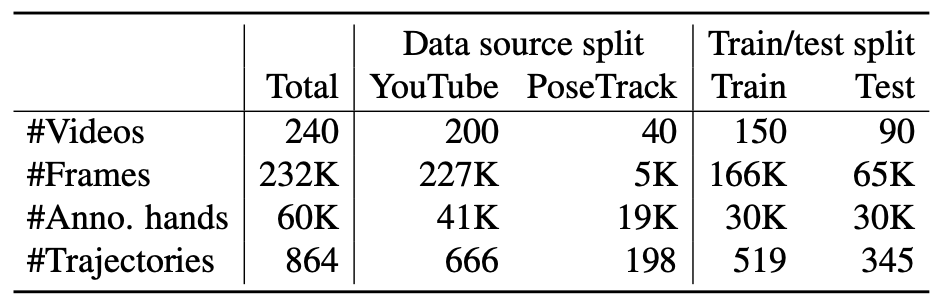 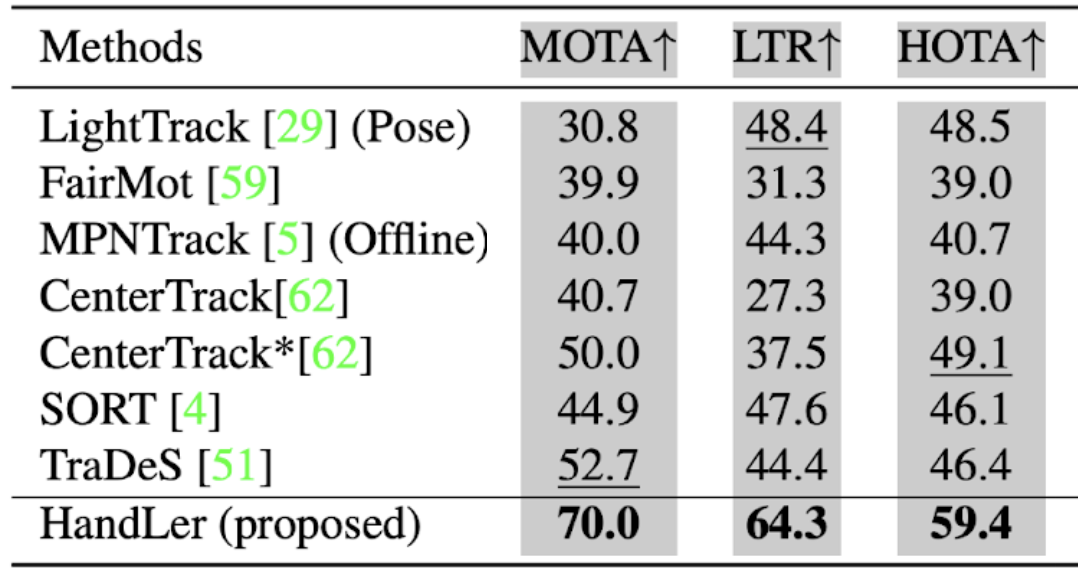 Failure Case:
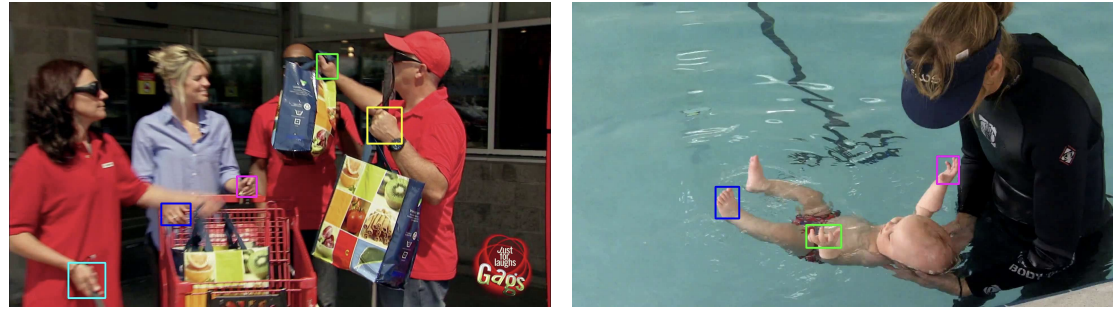 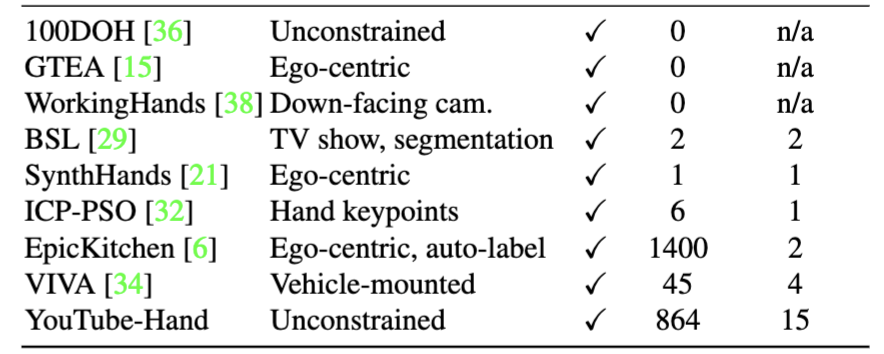 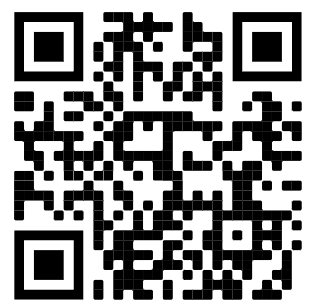 Summary
A novel method for hand tracking and a large-scale hand tracking dataset
We outperform state-of-the-art MOT method on proposed dataset
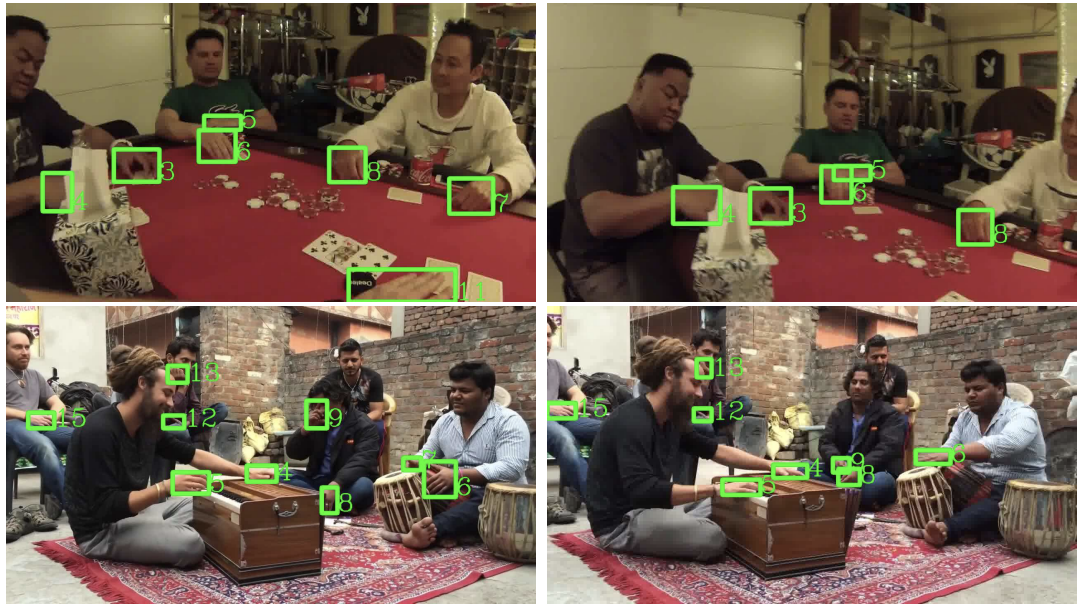 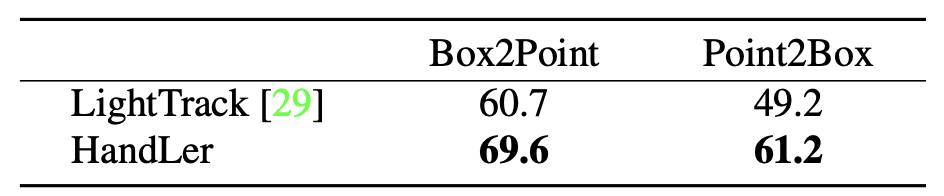 Project Page
Compare with pose tracking method